Az ügyfélgépek felügyeletének művészete - Windows Software Update Services v3
Gál Tamás
v-tagal@microsoft.com
Rendszermérnök
Microsoft Magyarország
Bevezetés - Történelem
A WSUS az 1. számú patch management eszköz*
Legalább 350 000 szinkronizáló WSUS kiszolgáló (2007 június) 
SUS 1.0: 2002. július
WSUS v2: 2005 június, (SP1: 2006. május)
WSUS v3: 2007 április 30.
SP1 Beta (még nem publikus ): 2007.08.28.
*Windows IT Pro Magazine olvasói szerint
Tartalom
WSUS v3 gyorstalpaló
Telepítés-tervezés: mikor kell, hol és miért?
Felépítés, működés, AD vagy nem AD?
Beépített extrák
Ha nagyban játszunk…
Hierarchia, telephelyek, offline WSUS, NLB, roaming ügyfelek

Függelék: Frissítés, migráció 
WSUS v2 >>> WSUS v3
Telepítés-tervezés
Komplex patch management rendszer
De „csak” frissítések kezelésére
Kis- és középvállalatoknak 
Maximum 1000 PC 
Ingyenesen letölthető a kezdetek óta
Az ügyfeleinek szükséges a megfelelő CAL
x86 és x64 is, teljes nyelvi támogatás
Csak kiszolgáló OS-re telepíthető 
A felügyeleti konzol: XP SP2 és Vista is
Telepítés-tervezés
Feltételek
Minimum Windows Server 2003 SP1 
Windows Server 2008 Beta3 is (beta támogatással)
IIS is szükséges
Oszlassunk el egy félrértést: a v3-hoz is
WMSDE / SQL (környezettől függően)
MMC 3.0, .NET Framework 2.0
MS Report Viewer 2005
NTFS partíció és 20 GB ajánlott szabad hely
Telepítés-tervezés
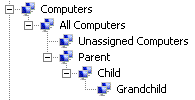 Teljesen automatizálható
De nem kötelező, sőt veszélyes is lehet
A bevezetését alapos rendszeráttekintéssel kezdjük
Hogyan csoportosítunk?
Feladatkör / fontosság / rendelkezésre állás
Földrajzi elhelyezkedés
Teszt csoport kialakítása
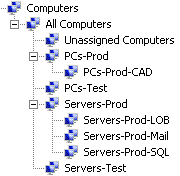 Beágyazott csoportok
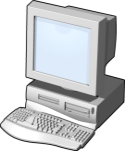 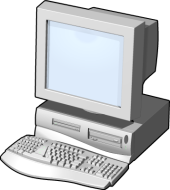 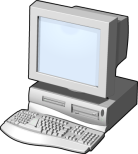 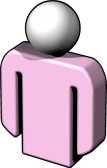 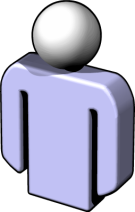 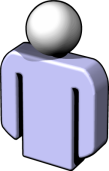 Felépítés, működés
Kiszolgálóoldal
Ügyféloldal
1. A WSUS ügyfél figyeli a szervert: van elérhető frissítés?
1. Időzített letöltés
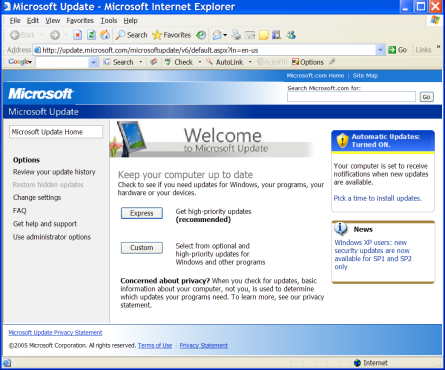 Igen
2. Egy admin lépett be?
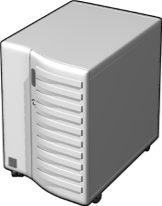 Az admin ideiglenesen felfüggesztheti a a folyamatot
Igen
2. Tesztelés van?
Nem
Igen
3. Időzített letöltés és telepítés
A frissítések tesztelése
Igen
4. Szükséges az     újraindítás?
Újraindítás
Nem
5. A WSUS ügyfélvárja a következő ellenőrzést.
Nem
3. A csomagok engedélyezése (automatikus vagy manuális)
Felépítés, működés
MMC (3.0) konzol
Az eddigi webszerviz alapú megoldást váltja
Robusztusabb, izmosabb, stabilabb
Szűrés, keresés, rendezés, egyéni nézetek 
Több WSUS szerver esetén egyszerű kezelés
Fejlett jelentéskészítés (.xls, .pdf és online)
Használható delegálás 
Külön csoportok a helyi / címtár adatbázisban (WSUS rendszergazdák és WSUS jelentéskészítők)
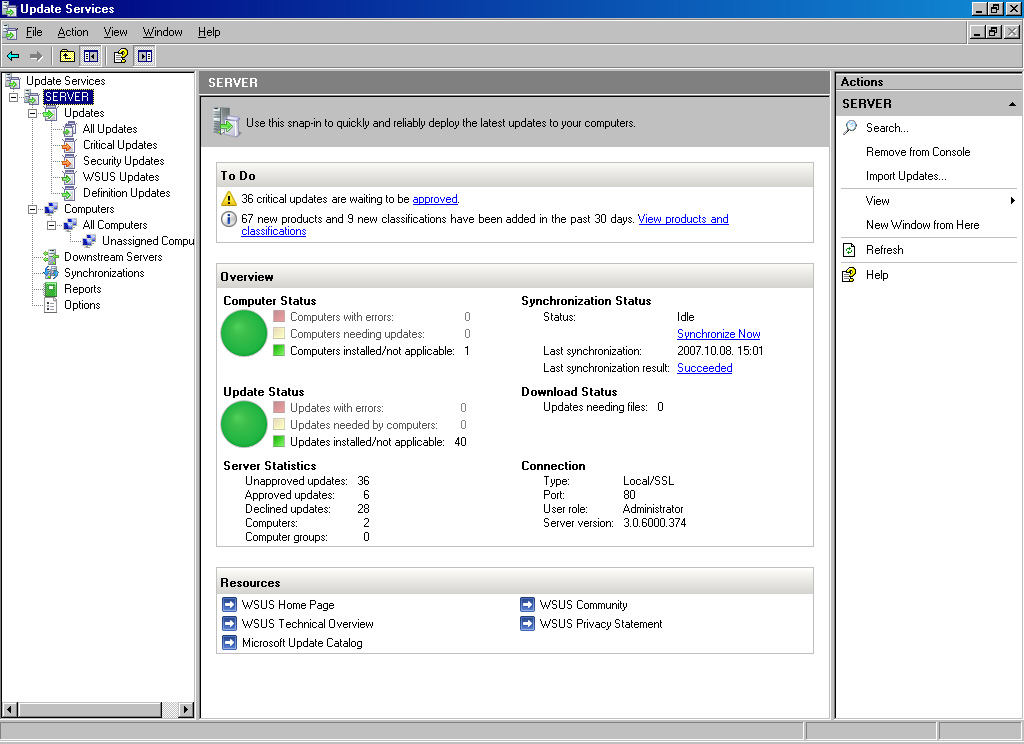 A WSUS MMC   konzol
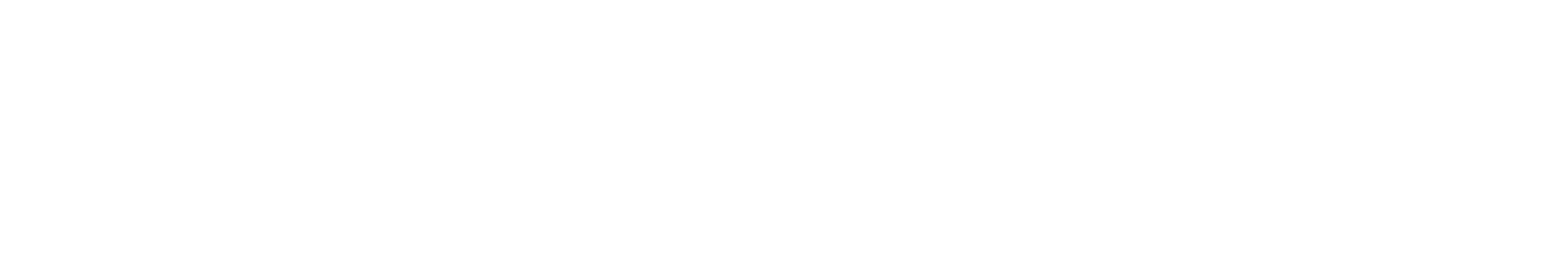 demó
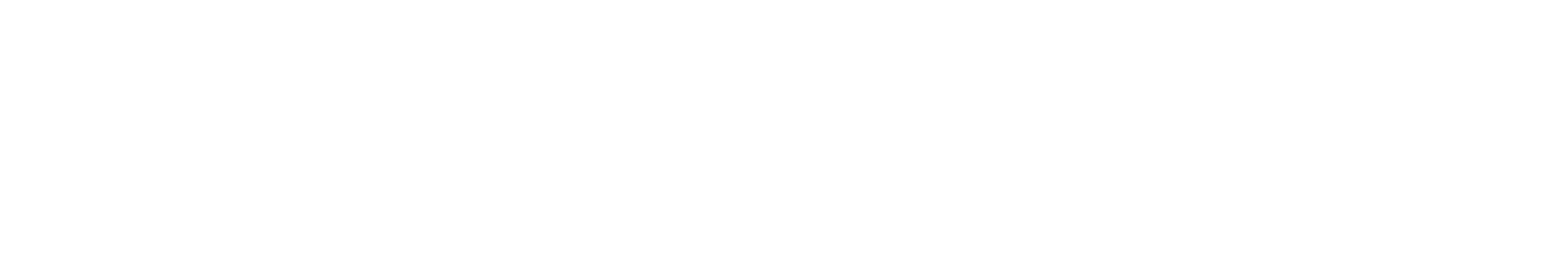 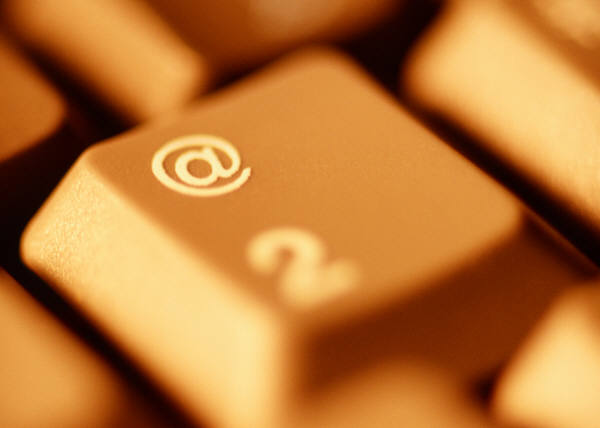 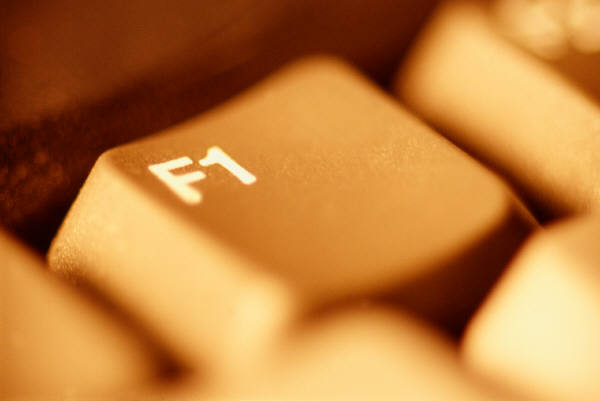 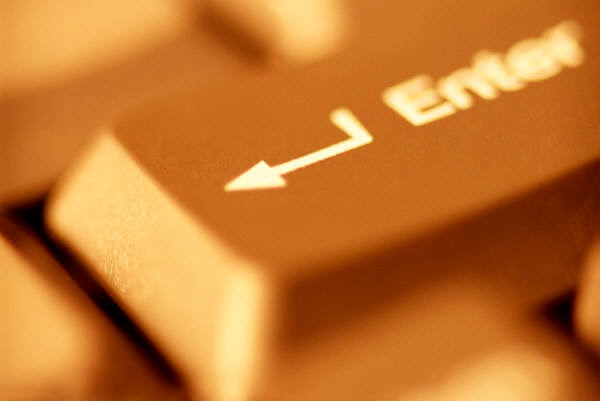 Felépítés, működés
Szinkronizálás
Szabályozható frekvenciával (max. óránként)
Első lépés a katalógus letöltése
Ezután kapjuk meg a frissített kategórialistát is
A frissítések letöltése értelemszerűen célszerű
Viszont nem kötelező!
Mire kell figyelni?
Proxy beállítások (esetleg kötelező hitelesítés)
A szinkronizálás nem a frissítések letöltése
Felépítés, működés
Engedélyezés
Kézi (akár az összeset egyszerre) 
Automatikus (csoportokra, kategóriákra, stb.)
Részletes, jól használható engedélyező szabályok
A letöltés csak az engedélyezés után indul
Mire kell figyelni?
A letöltés mennyisége értelemszerűen függ a beállított igényeinktől
Választott nyelvek, kategóriák, komponensek
Viszont az összes gépre / szoftverre gondolni kell
Felépítés, működés
Kliensek
W2K SP2-től használható, W2K SP4-től beépítve (lásd: AU kliens)
Az AU kliens rendszeresen és automatikusan frissül, például:
A WSUS szerveroldali frissítésénél
Egyébként is előfordulhat, a szokásos úton
A frissítéshez el kell érnie az IIS-ből a SelfUpdate virtuális mappát (kizárólag a TCP 80-as porton)
„Kierőszakolt” kapcsolat:  wuauclt /detectnow
Felépítés, működés
AD vagy nem AD?
Célszerű tartományi környezetben használni
De nem kötelező
Csoportházirend-támogatás AD-környezetben (Client-Side lists)
Központi, rugalmas, gyors és automatikus beállítás
A WSUS-sal készíthető csoportok AD nélküli környezetben (Server-Side lists)
Nehézkes, egyesével és a registry segítségével
Felépítés, működés
Csoportházirend
Computer Config \ Administrative Templates \ Windows Components \ Window Update
Lehetséges, hogy sablont kell frissítenünk (wuau .adm)
A legfrissebben: 13 WSUS, 2 AU kliens opció
WSUS szerver elérhetősége
Telepítés / letöltés típusa
Adott csoportba „terelés”
Késleltetési lehetőségek és egyebek
Beépített extrák
Initial Configuration varázsló
Server Cleanup varázsló
Lejárt, érvénytelen, vagy nem használt metadata adatok és frissítések törlése
Régen bejelentkezett (>30 nap) gépek törlése
Üzenetkezelő alrendszer
E-mail: napi/heti jelentés, szinkronizálás infó
Reporting Rollup
A jelentések gyűjtése több WSUS esetén
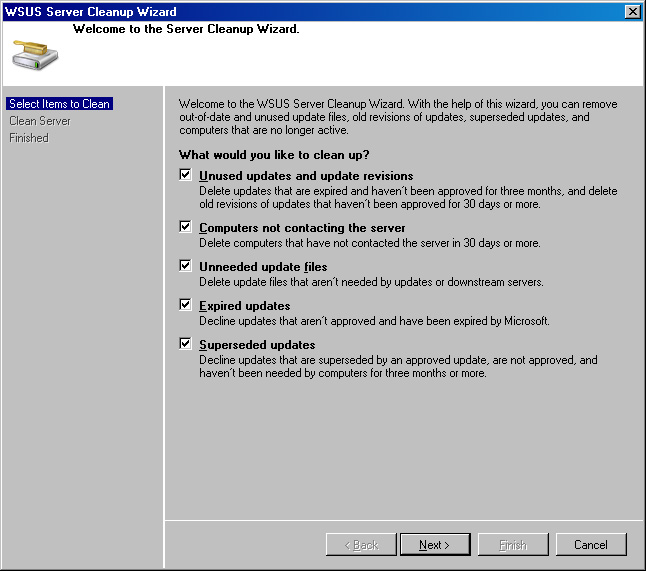 WSUS alap- és   extra lehetőségek
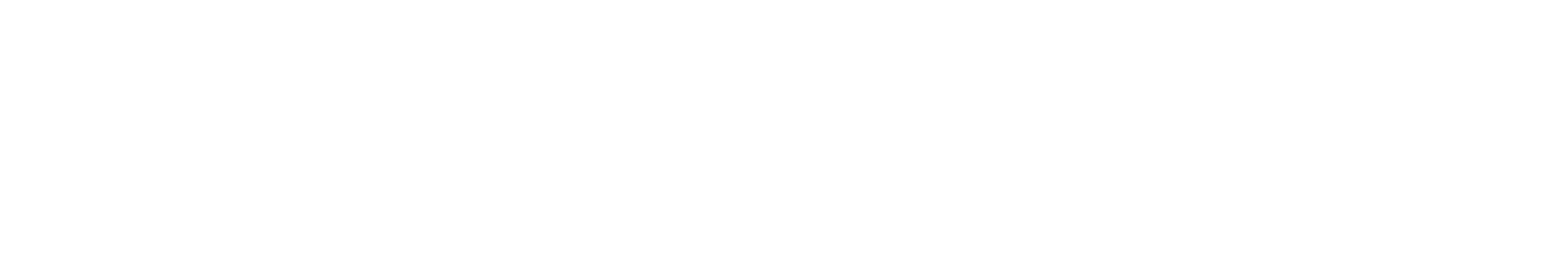 demó
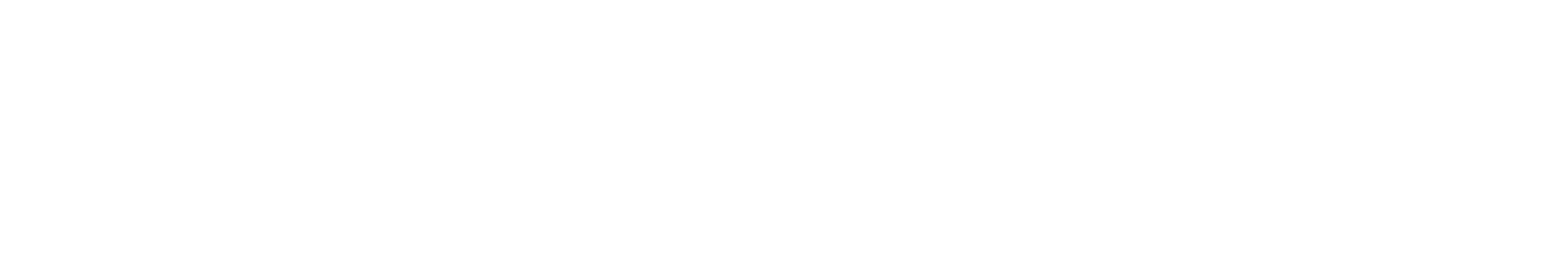 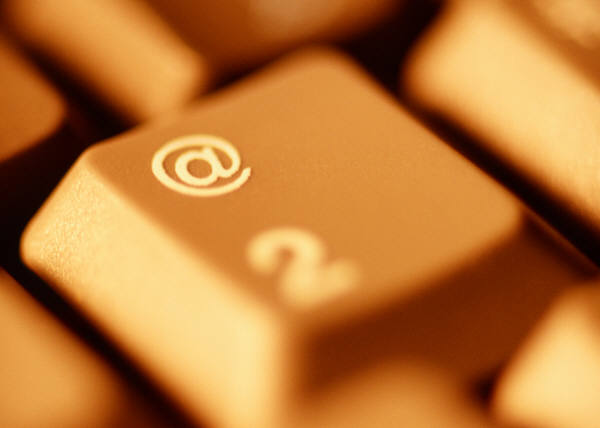 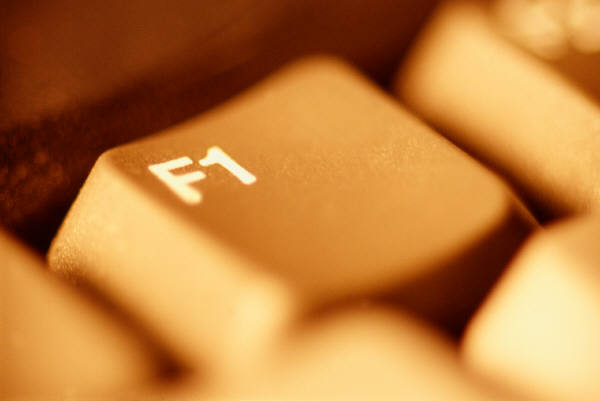 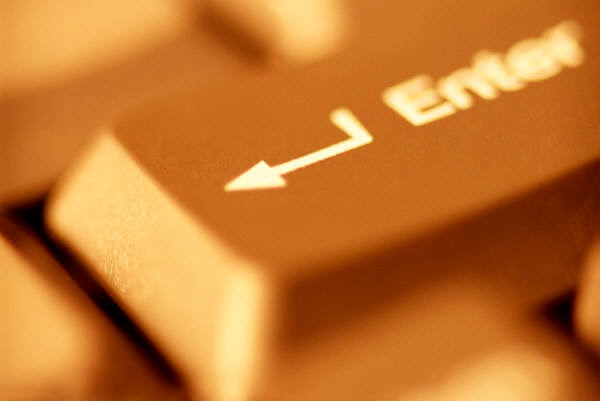 Ha nagyban játszunk
WSUS hierarchia
Skálázhatóság és / vagy a telephelyek miatt
Autonóm WSUS szerverek (van helyi IT)
Szülő, ún. upstream szerver > frissítések, metaadatok 
Karbantartás, engedélyezés helyben
Replika szerverek (nincs helyi IT)
Csoportokat és megerősítéseket is megkapja
Teljeskörű központi irányítás illetve kontroll
Ha nagyban játszunk
Telephelyek WSUS nélkül
Vista BITS peer caching engedélyezése
Az MS intraneten kb. 70-80%-os az aránya
Speciális ISA BITS cache szabály
Express telepítésű fájlok használata
A WSUS kb. 10x több bináris állományt tölt le, az ügyfelek viszont kb. 4x kevesebbet
Vándorló WSUS ügyfelek (pl. laptopok)
WSUS publikálás az internetre (pl. ISA)
DNS Netmask Ordering + Round Robin és SSL
Ha nagyban játszunk
Offline WSUS szerverek
Internet kapcsolat nélküli vagy Perimeter (DMZ) WSUS szerverek esetén
Egy online, forrás WSUS feltétel
Az átvitel módjai
Tartalom: export / import: NTBackup
Metadata: export / import / reset: WsusUtil.exe
Megerősítések és csoportok: WsusMigrate SDK példák
Ügyeljünk a nyelvekre és a bináris fájlok beállításaira
Ha nagyban játszunk
Az NLB támogatás – visszatért
Redundancia > több front-end szerver (2 v. 4)
Ugyanarra az SQL-re (ekkor kötelező) és a megosztott frissítési mappára mutatva
Egy-egy WSUS szerver tervezett karbantartása vagy sérülése áthidalható így
SQL Server 2005 fürt támogatás
Egy WSUS front-end szerver vagy egy NLB tömb számára
Eltérő licenszelés
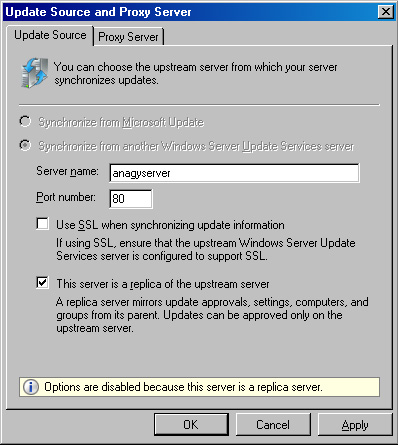 WSUS replika szerver   létrehozás
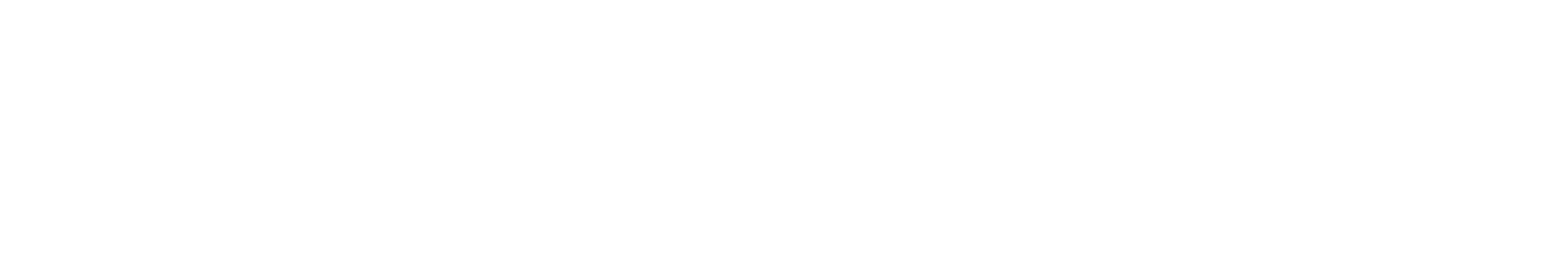 demó
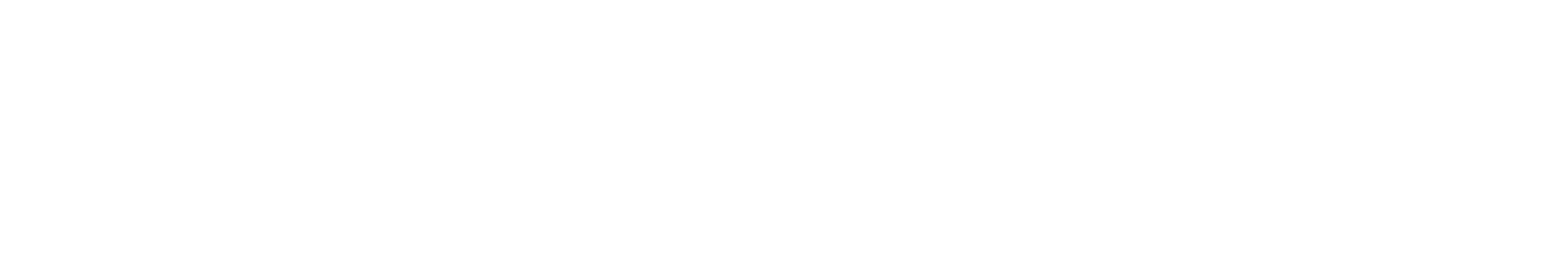 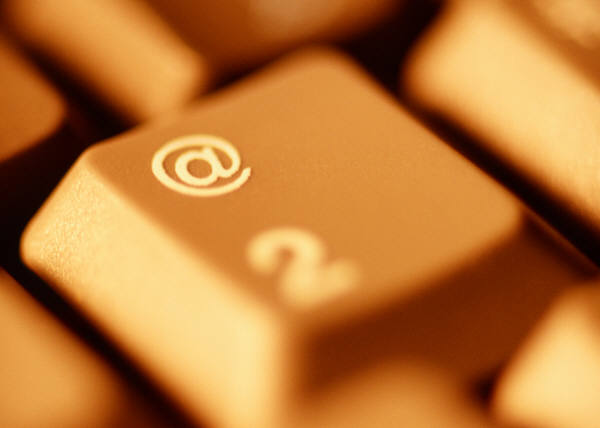 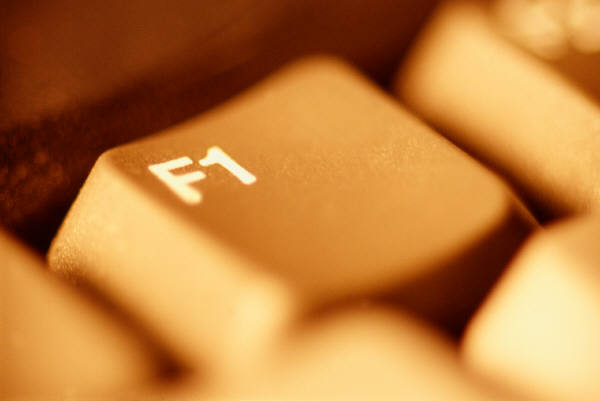 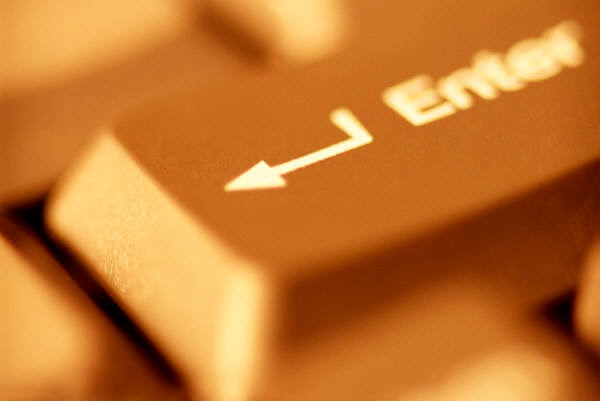 Ha nagyban játszunk
Jó ha tudjuk
Teljes integráció: SBS 2003 R2
Szinte teljes integráció: SCE 2007
Részleges integráció: SCCM 2007
MOM / SCOM felügyeleti csomag rendelkezésre áll
Microsoft Update Catalog

A jövőben a WSUS szerepe csak nőhet
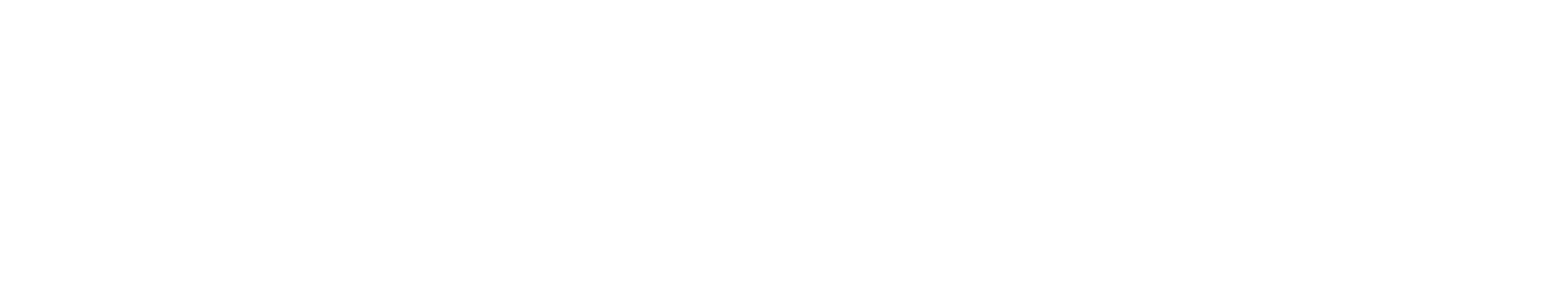 Függelék
Frissítés, migráció
Egyetlen WSUS v2 helyi frissítése
Minden beállítás, adatbázis tartalom, stb. marad
Ügyfelek frissítése teljesen automatikus
Az egyéni IIS beállításokat viszont újra rögzíteni kell (port, SSL, host header)
Amire a helyi frissítésnél figyelni kell
A WSUS v3 eltávolítása nem hozza vissza az előző verziót
Ha SQL 2000-et használunk a telepítés elakad > migráljunk
Frissítés, migráció
Egyetlen WSUS v2 migrálása v3-ra
WSUS v3 telepítése az új szerverre
Frissítések mappa export / import: ntbackup
WSUS v3 szinkronizálás
Jóváhagyások és csoportok export / import: WsusMigrate SDK példák
WSUS házirend beállítás változtatás (szerver neve / portja)
Az ügyfelek automatikusan frissülnek ekkor is
Frissítés, migráció
Hierarchia frissítése
Kizárólag ”fentről lefelé”
Mivel a „lenti” v2 képes a v3-ról szinkronizálni
Először a direkt kapcsolatban lévő majd az offline WSUS kiszolgálók
A „csendes” telepítés támogatott
Mire kell figyelni?
A szülő WSUS csak egy WSUS2 SP1 lehet vagy a KB910847 szükséges 
Különben az első replika szinkron elbukik